"Не пренебрегай
   маленькими людьми,      
  они могут помочь   тебе                              
      возвыситься“
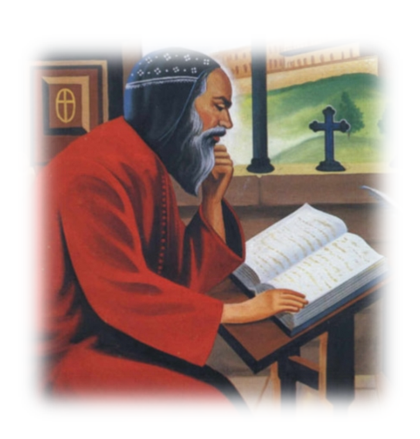 Абу-ль-Фарадж
(1226-1286 гг.)
Литературная энциклопедия:
"Ма́ленький челове́к" - ряд разнообразных персонажей в  русской литературе 19 в., объединённых общими  признаками: низкое положение в социальной иерархии, бедность, незащищённость…Им свойственны страх перед жизнью, приниженность, кротость, которая, однако, может соединяться с ощущением несправедливости существующего порядка вещей, с уязвлённой гордостью и даже кратковременным бунтарским порывом, как правило не приводящим к изменению сложившейся ситуации.
маленький человек
МОЗГОВОЙ ШТУРМ
"Одно из  глубочайших созданий Гоголя" 
                                                  В.Г. Белинский
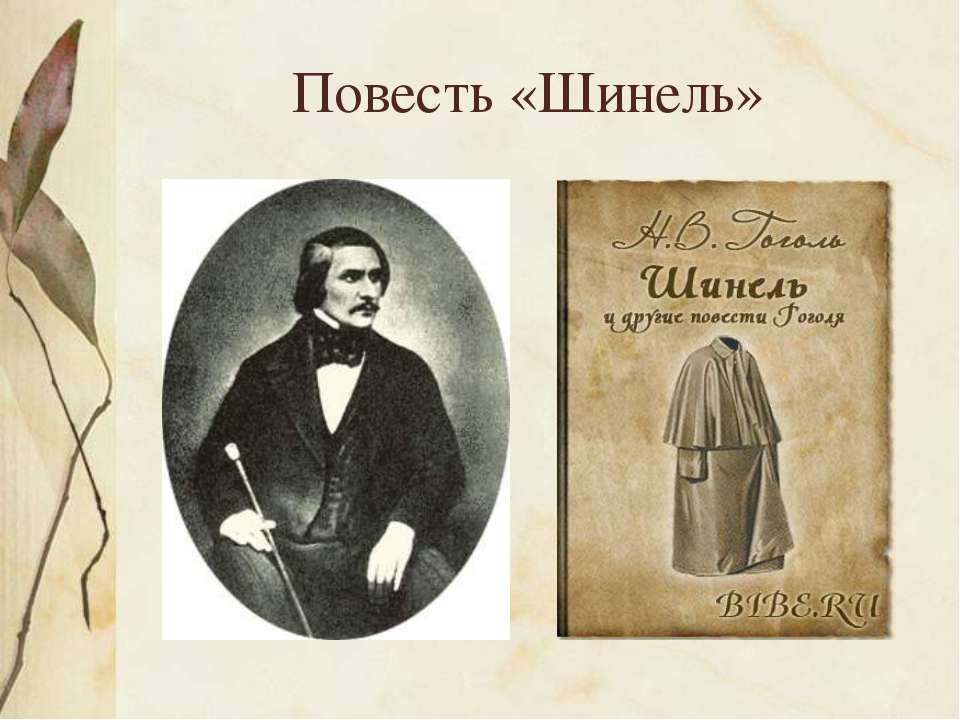 "Колоссальное произведение"
                                           А.И. Герцен
Акакий Акакиевич Башмачкин
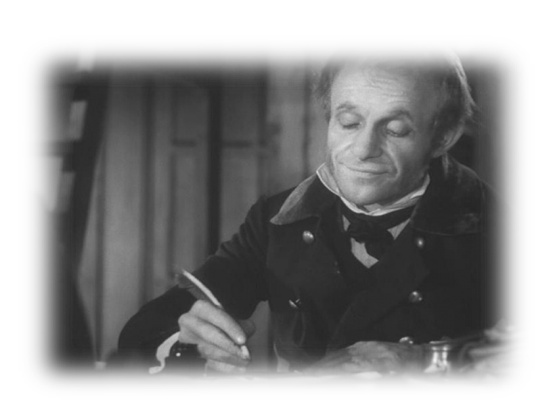 Акакий Акакиевич Башмачкин
невзрачный, неказистый
Портрет
Имя
Крещение
Фамилия
Речь
Отношение к службе
    и сослуживцам 
Отношение сослуживцев к герою
Чин
Духовный
 облик
незлобивый
судьба
беззащитный
косноязычен
безответный, ревностно относящийся к службе
бесчеловечное, деспотичное
"вечный титулярный советник"
не предавался никакому     
           развлечению, чистосердечный
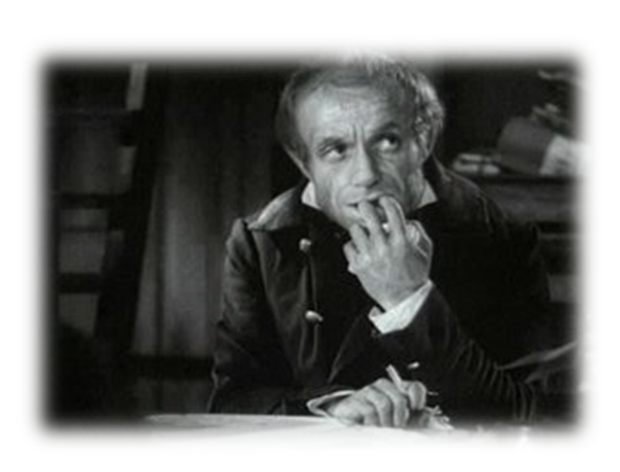 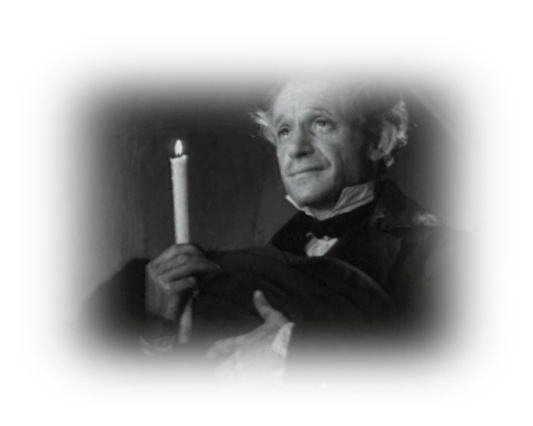 Новая шинель
Характеристика Башмачкина
Характеристика Башмачкина
до покупки шинели
-по-детски  беззащитный
- косноязычен, не  умеет  говорить
- безответный, беззащитный, ревностно  относящийся  к  службе
-«..А.А. не  предавался  никакому  развлечению»,
 «..с  четырьмястами  жалованья  умел  быть  довольным  своим  жребием»
Характеристика Башмачкина
после покупки шинели
-«как  будто  бы  он  женился, как  будто какой-то  другой человек  присутствовал  с  ним,  как  будто  был  он  не один, а  какая-то  приятная  подруга  согласилась  с  ним  проходить  вместе  жизненную дорогу»
-«существование его  сделалось  полнее»
-«огонь  показывался  в  глазах  его, в голове  мелькали  дерзкие, отважные мысли» 
- «сердце  начало  биться»
«самый  торжественный  день  в  жизни» 
-«шёл  в  самом праздничном  расположении  всех  чувств» 
-«это  весь  день  был  для А.А. точно  самый  большой  торжественный  праздник», 
-«пообедал  весело  и  после  обеда  уж  ничего  не  писал»
Характеристика Башмачкина
после потери шинели
-безуспешные  попытки  Башмачкина  вернуть  шинель; 
 - смерть  героя, простудившегося  без  шинели  и  тоскующего  по  ней
-   Акакий  Акакиевич сошёл с ума
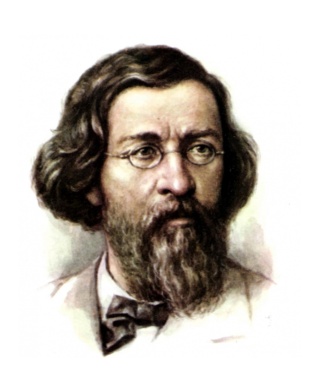 «Гоголю многим обязаны те, которые нуждаются в защите, 
он стал во главе тех, которые отрицают злое и пошлое»
Н.Г. Чернышевский
"Не пренебрегай
     маленькими людьми,
 они могут помочь   тебе                              
    возвыситься"
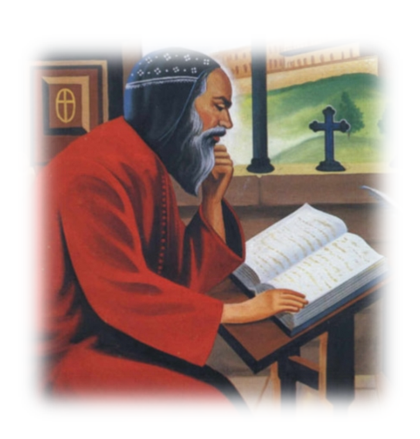 Абу-ль-Фарадж